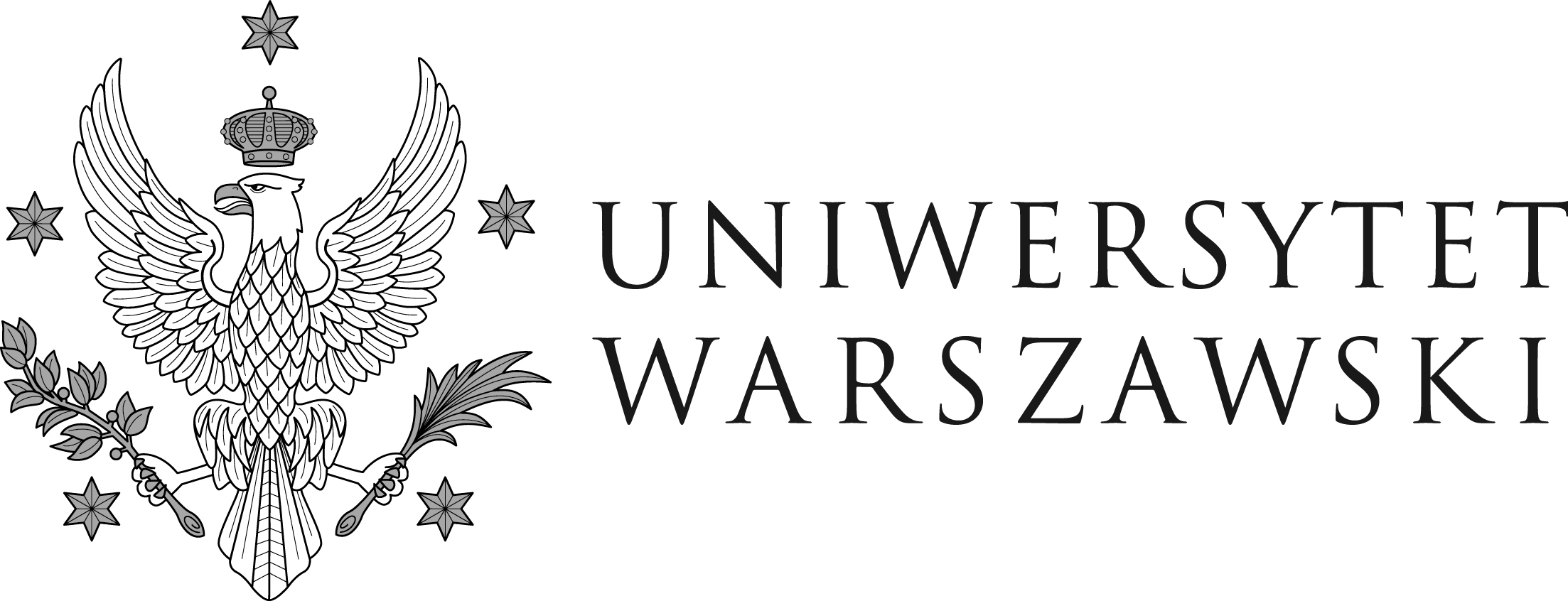 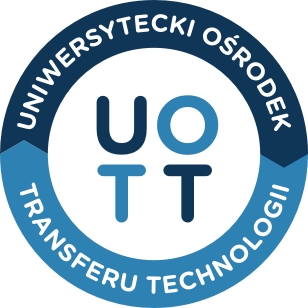 Tytuł
Autor(ka)
Wydział/Jednostka … UW
Praca (licencjacka (inżynierska)/magisterska/doktorska)
Data obrony:
……
Co zostało wymyślone?

Dlaczego jest to ważne?
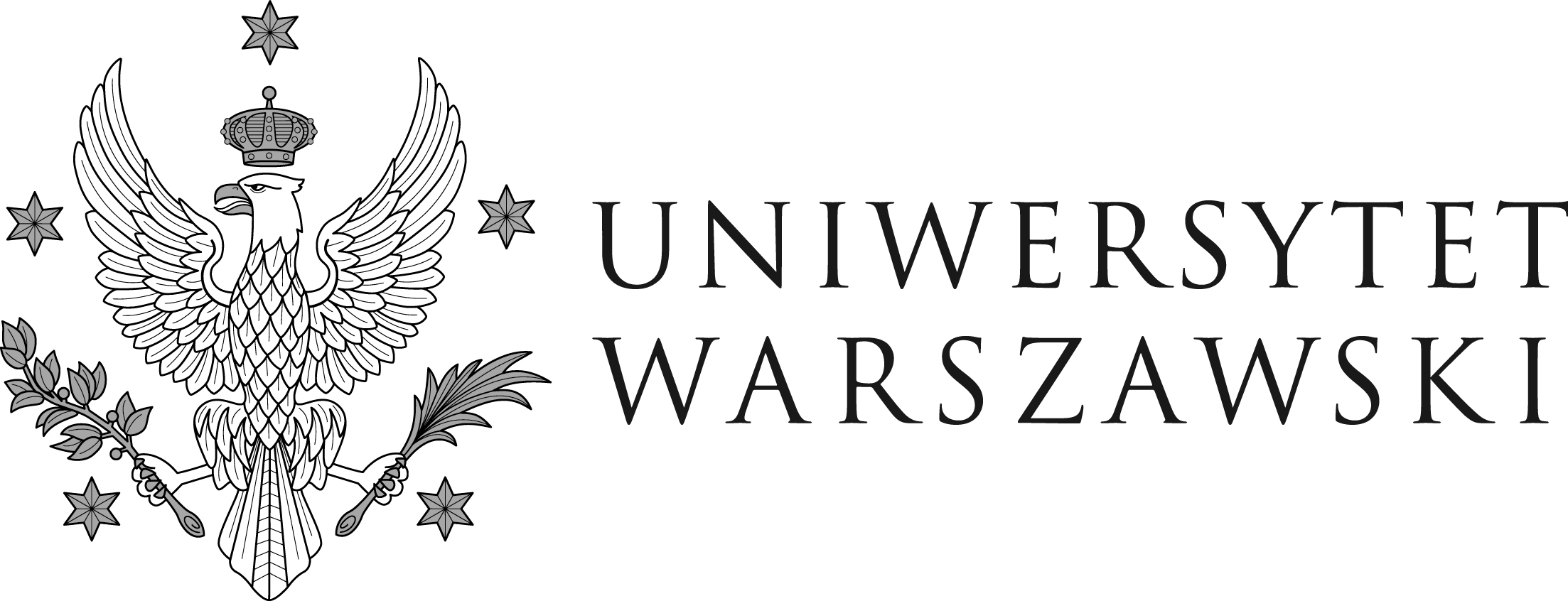 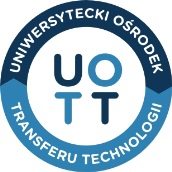 ……
Jaki problem  jest rozwiązywany?

Jakiej dziedziny techniki dotyczy rozwiązanie?
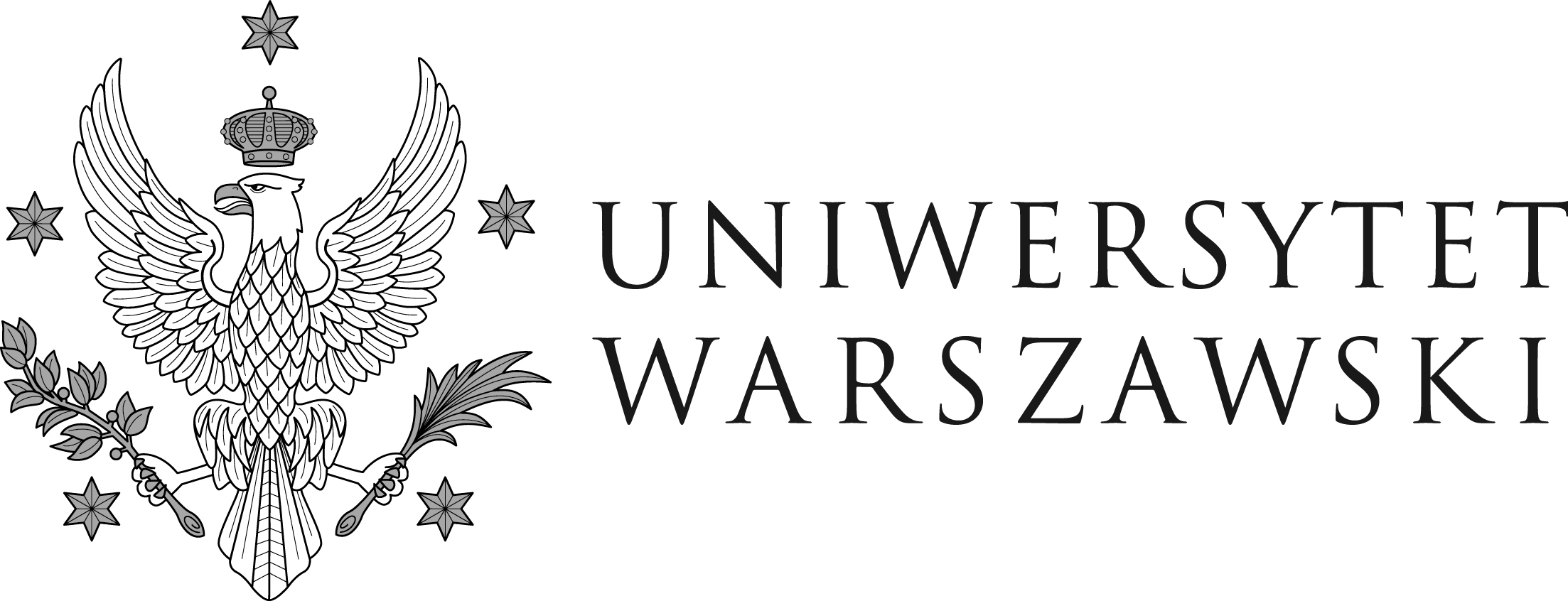 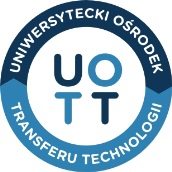 ……
Jakie są obecnie dostępne rozwiązania opisywanego problemu?
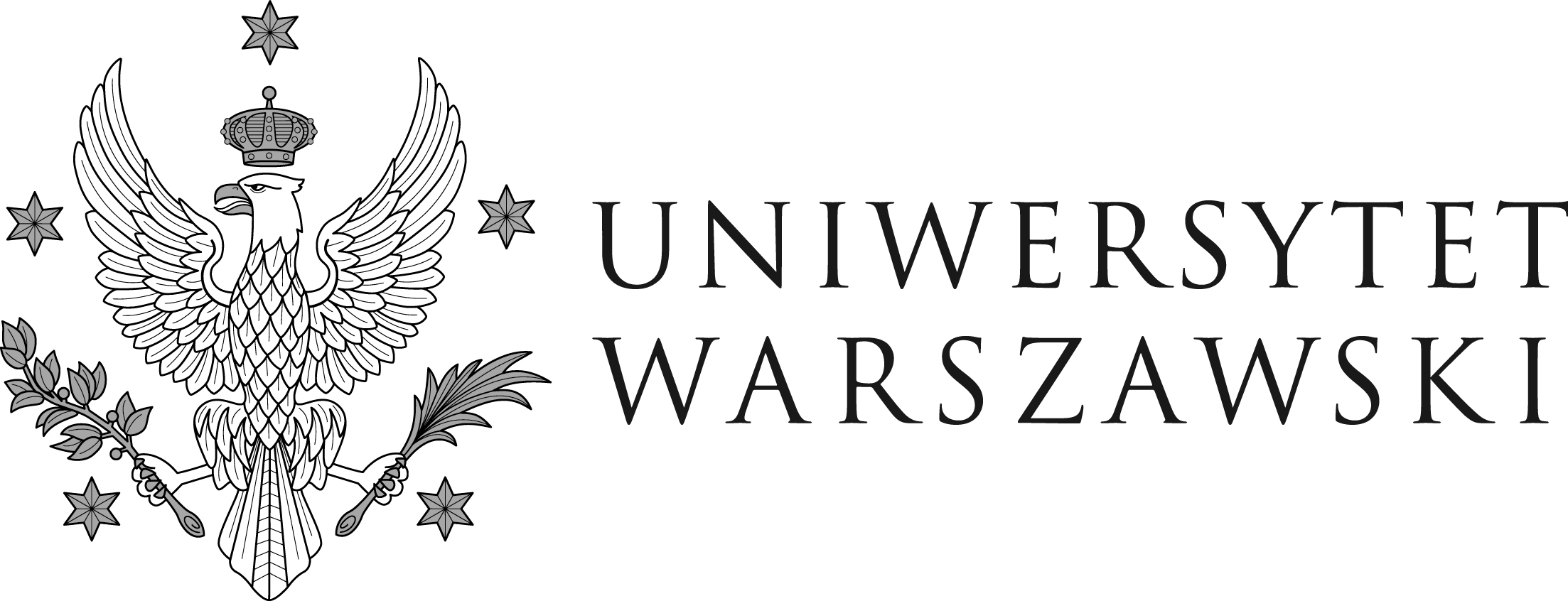 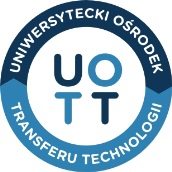 ……
Czy wynik pracy poprawia dotychczasową efektywność rozwiązań?
Czy wynik pracy proponuje nowe rozwiązanie do tej pory nie stosowane?
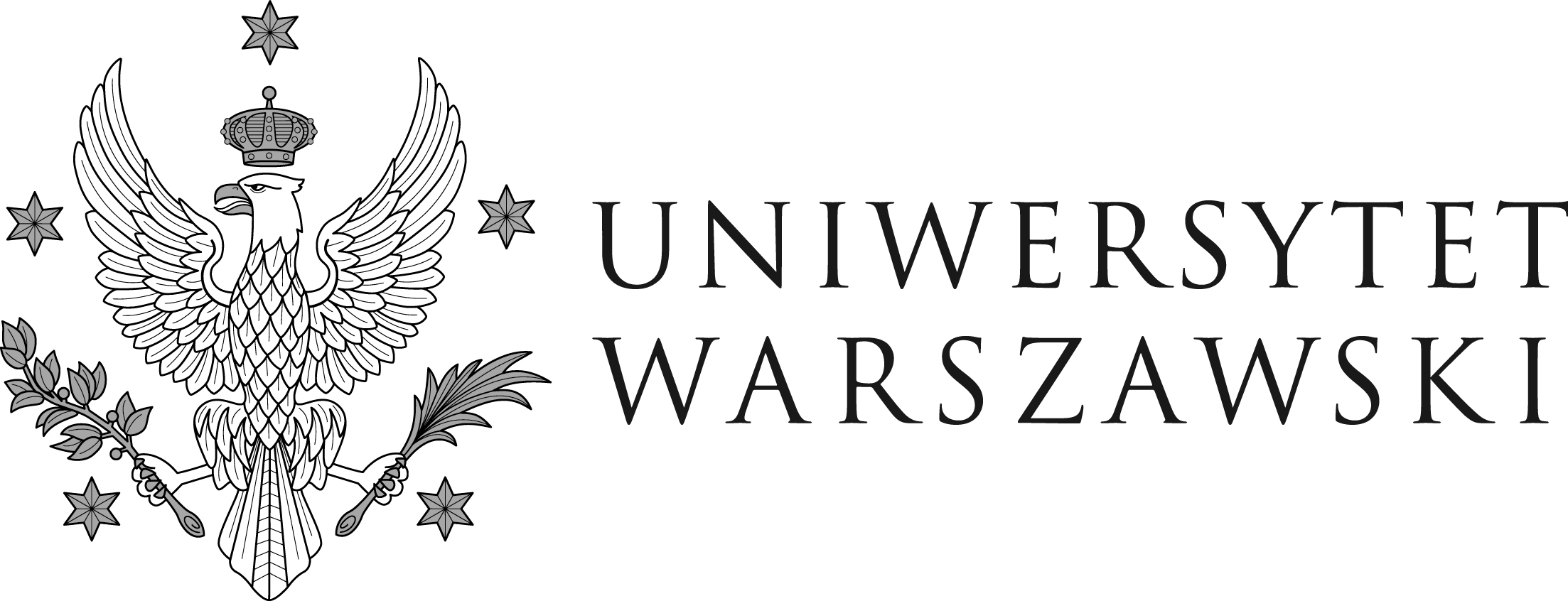 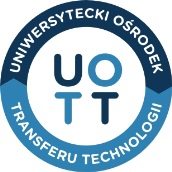 ……
Jakie będą korzyści ekonomiczne i/lub społeczne z przyszłego wdrożenia?
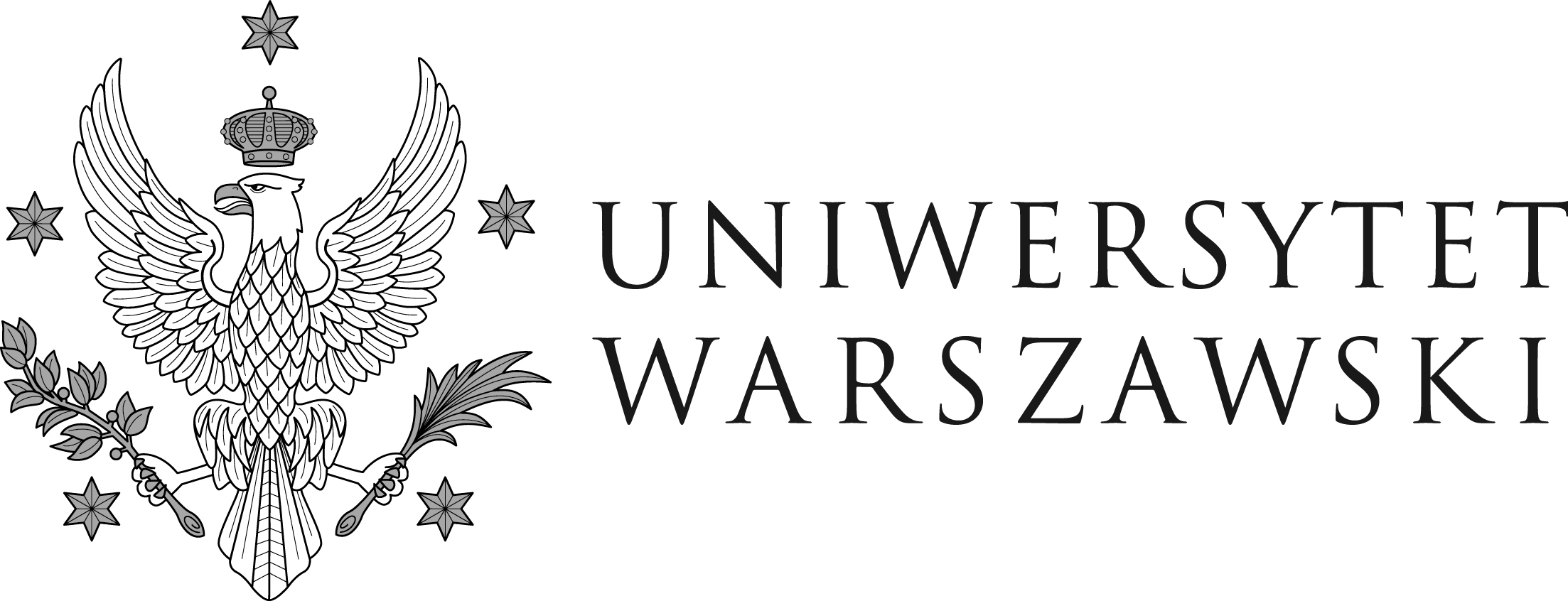 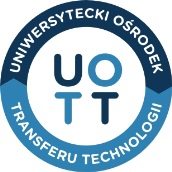 ……
Stopień rozwiązania badanego zagadnienia
(Czy do wdrożenia trzeba przeprowadzić wiele badań i analiz, czy też wyniki pracy są gotowe do zastosowania w praktyce? )
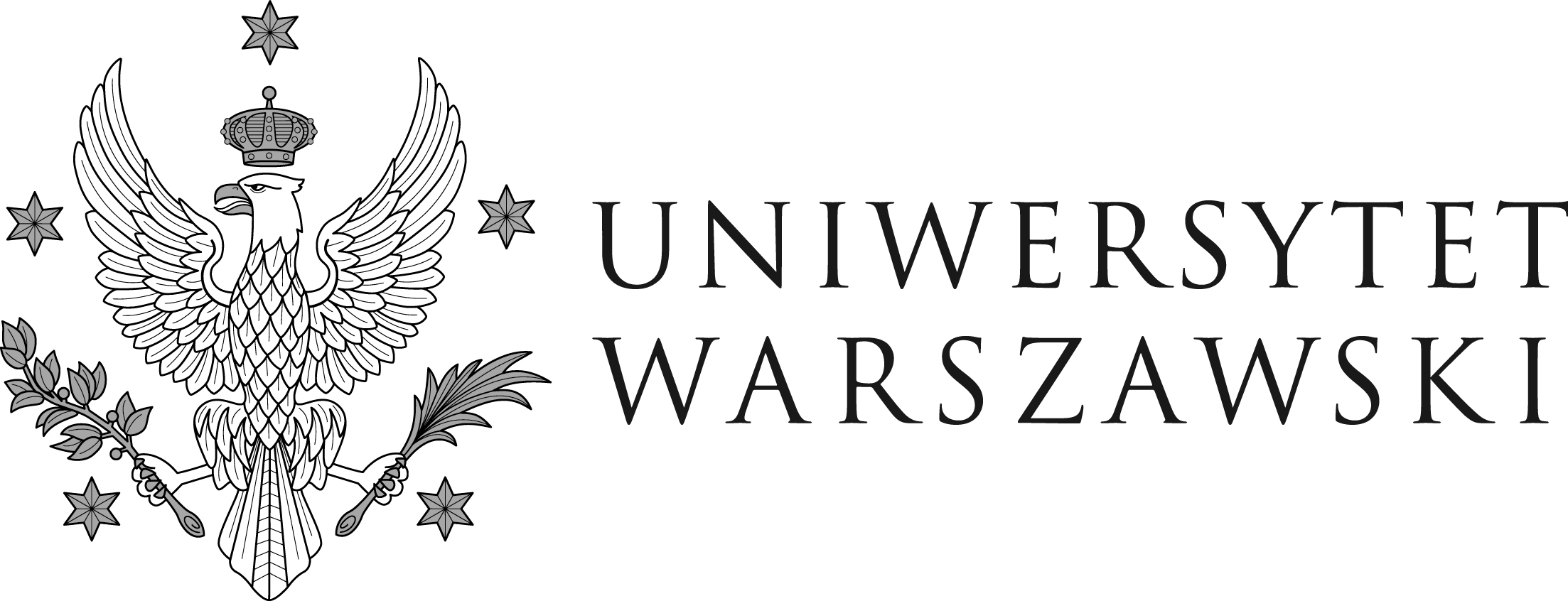 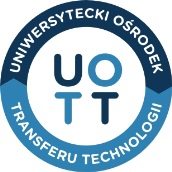 ……
Uzyskane patenty lub dokonane zgłoszenia patentowe, ewentualnie planowane zgłoszenia
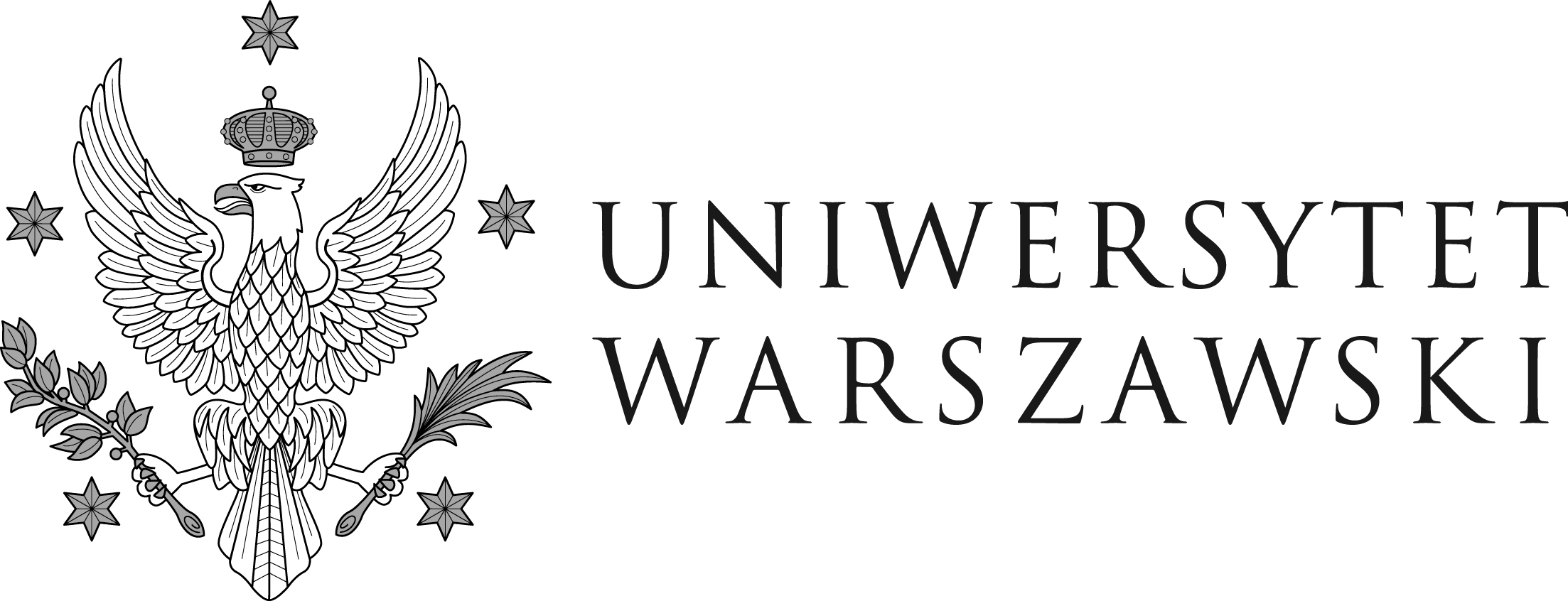 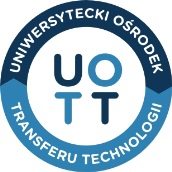